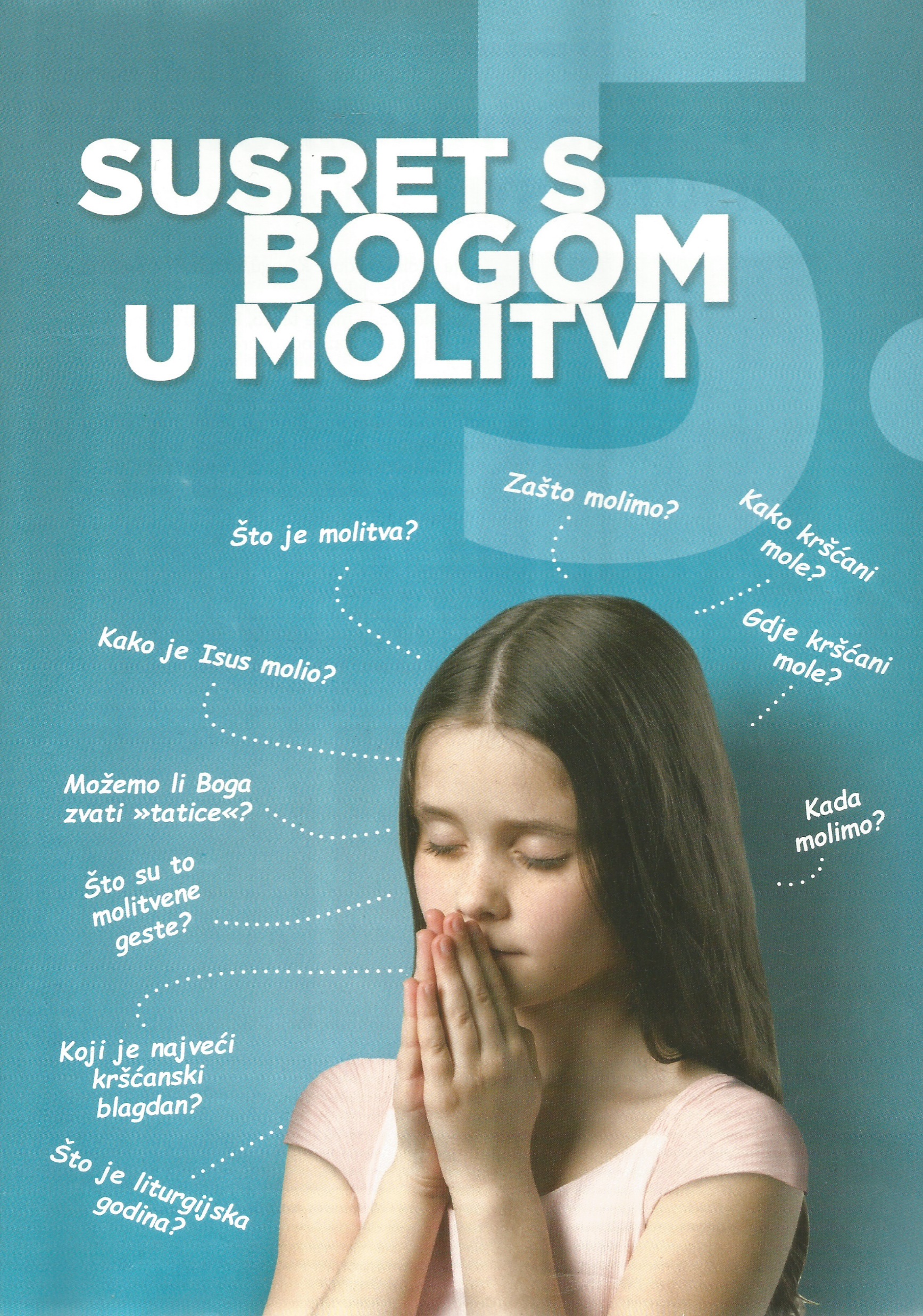 MOLITI – BITI U BOŽJOJ PRISUTNOSTI
-molitva je
-susret s Bogom
-razgovor s Bogom
-stara koliko i čovjek
-dijalog Boga i čovjeka
-moliti možemo:
-u svakoj prilici
-uvijek
-svugdje
-moliti možemo na različite načine:
-u mislima, glasno, pjevanjem, sami, s drugima
-najuzvišenija molitva je sveta misa
-molitva nije:
-magija i praznovjerje
-zastarjela
-nepotrebna
Molitvene geste
-prilikom molitve važan je položaj tijela:
-sjedi, stoji, kleči, podiže glavu, spušta glavu, sklapa ruke, širi ruke
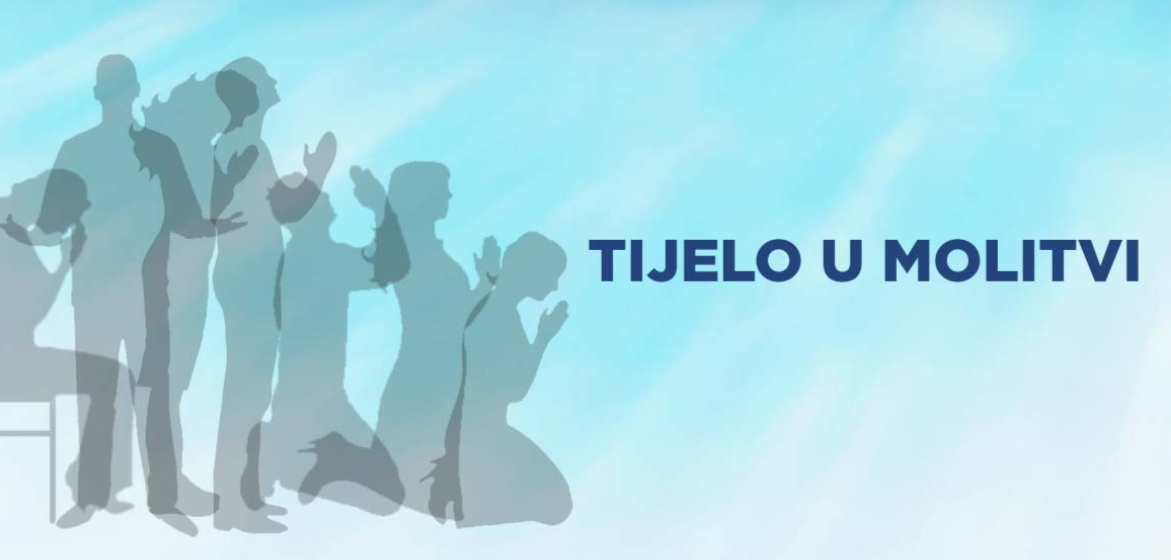 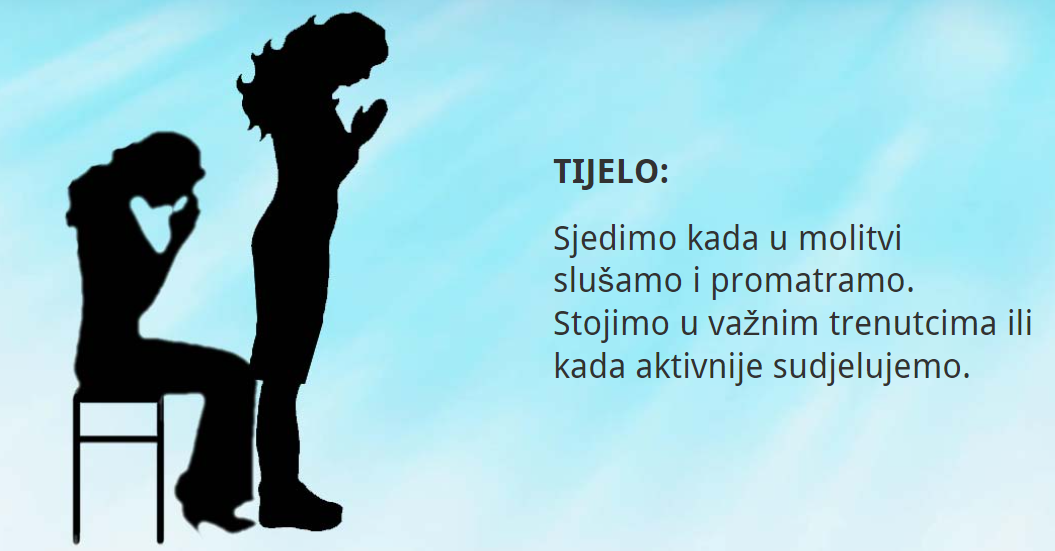 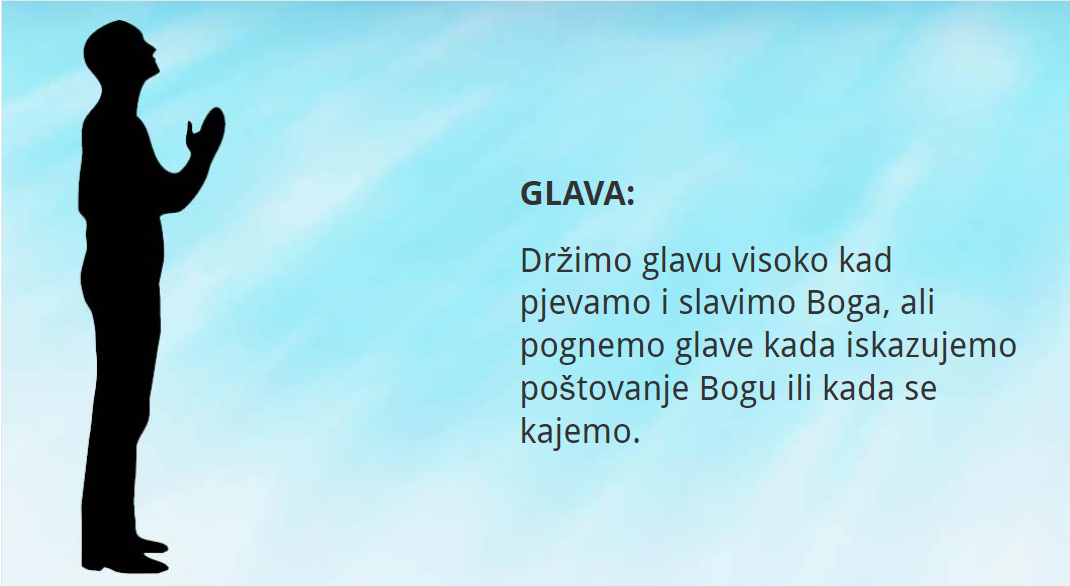 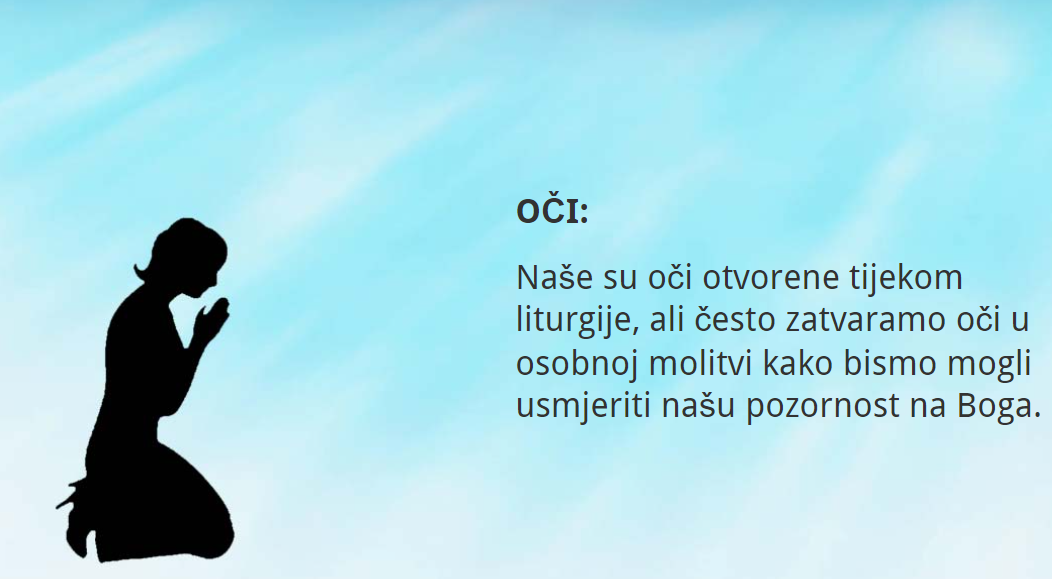 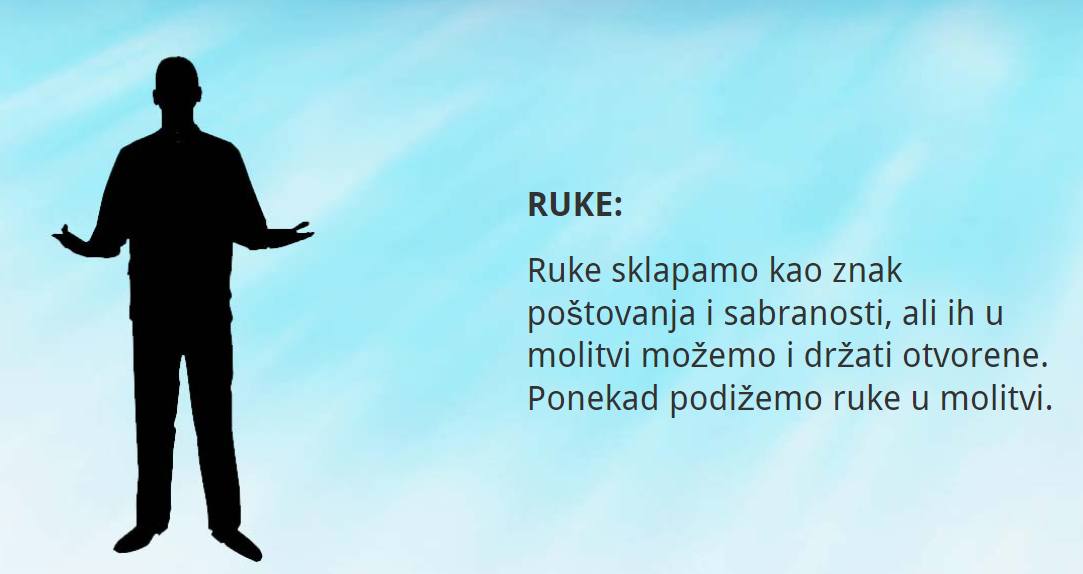 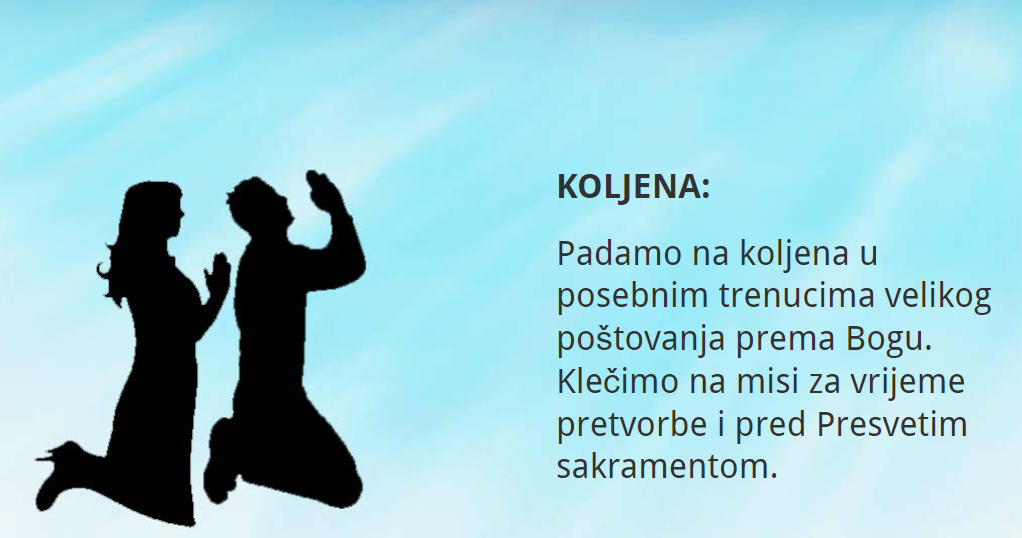 -molitva nije:
-magija i praznovjerje
-zastarjela
-nepotrebna
Molitvene geste
-prilikom molitve važan je položaj tijela:
-sjedi, stoji, kleči, podiže glavu, spušta glavu, sklapa ruke, širi ruke
-za odlazak u crkvu potrebno je i prikladno se obući
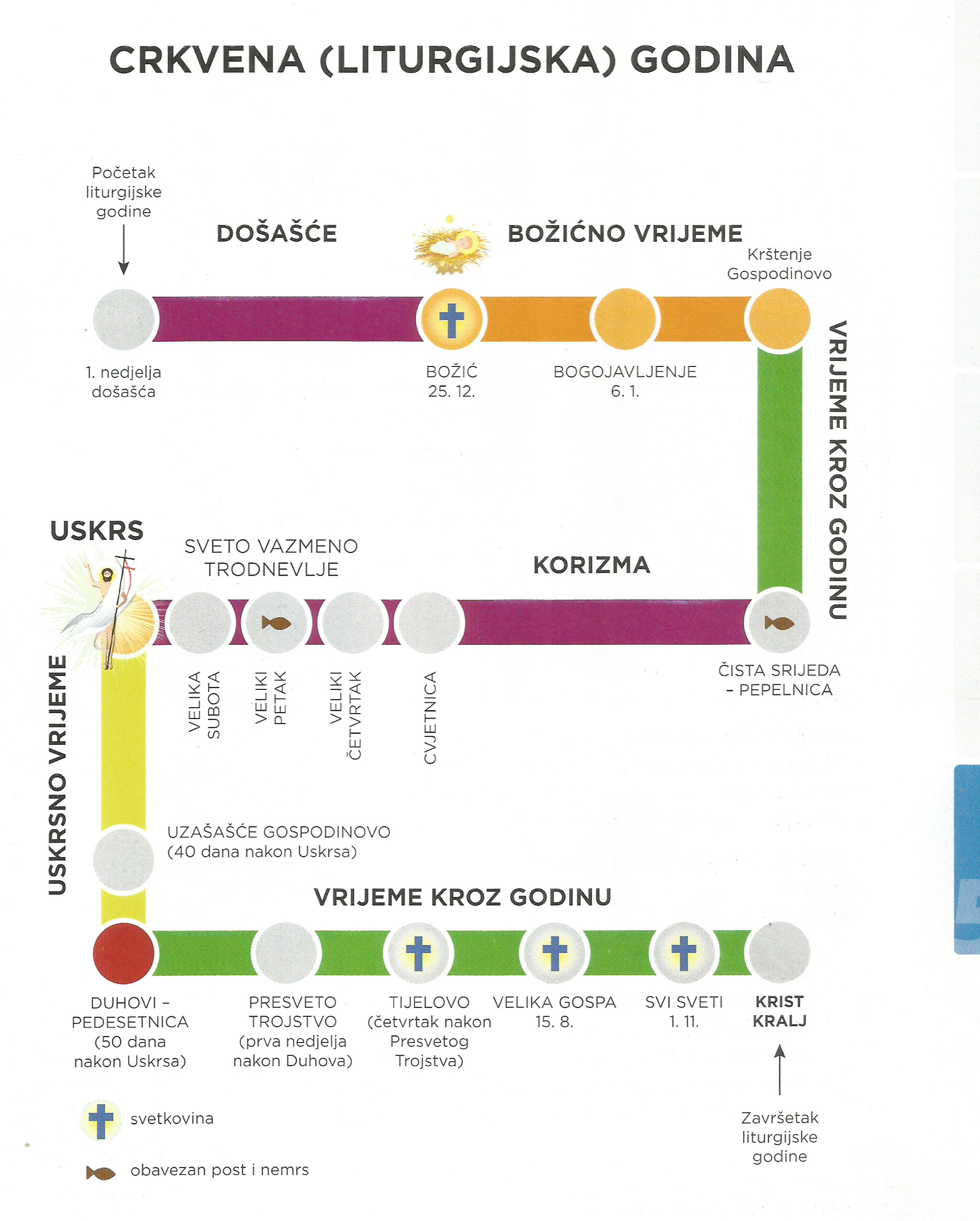 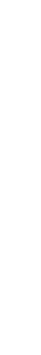 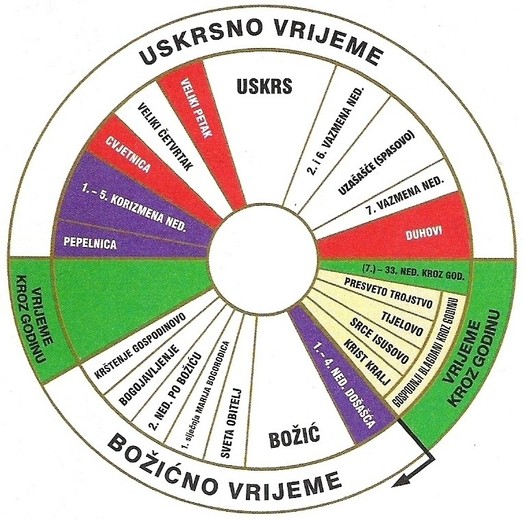 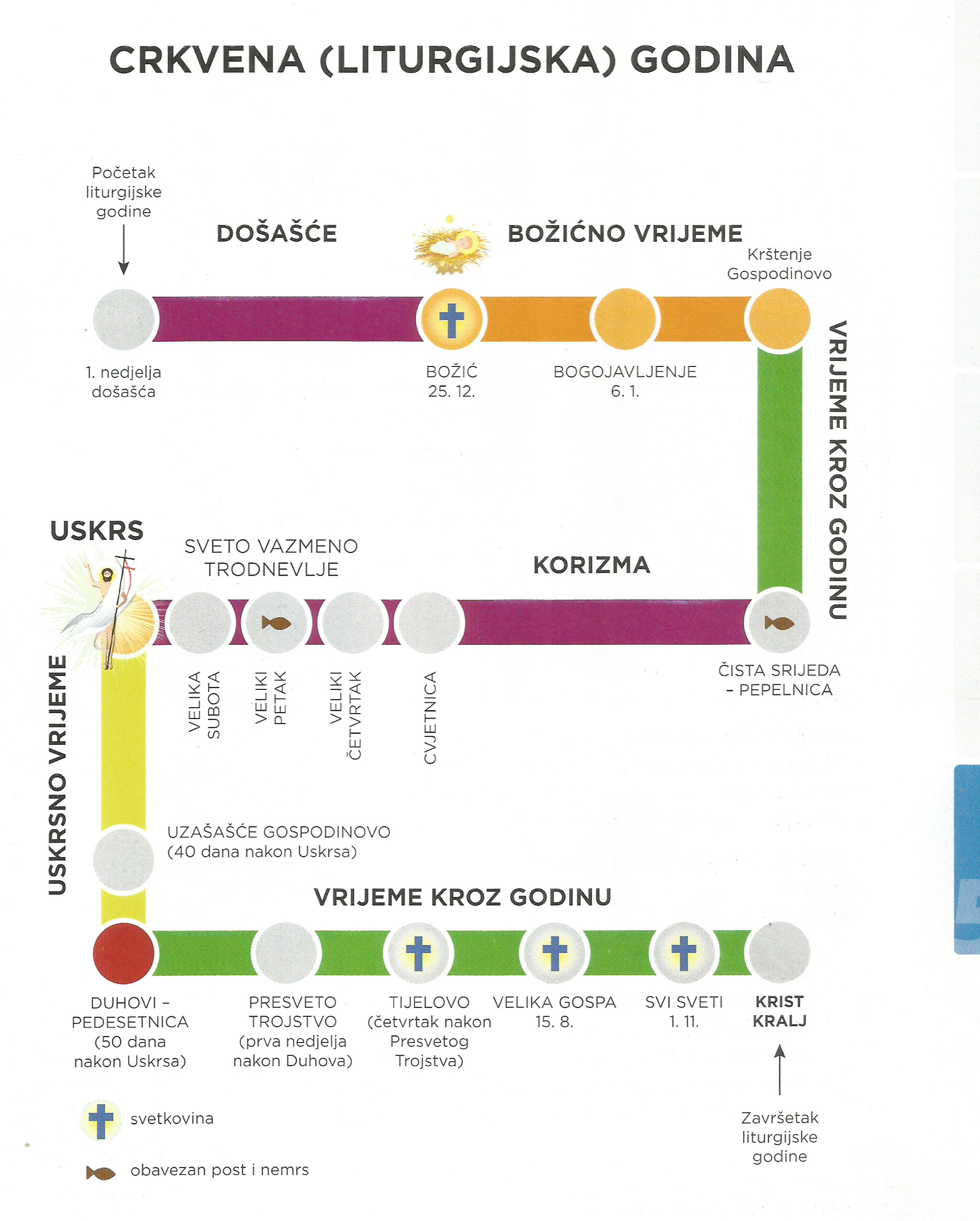 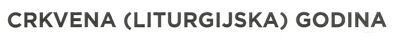 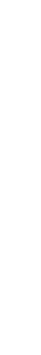 -skup svih liturgijskih slavlja u godini

-počinje 1. nedjeljom došašća

-završava nedjeljom Krista Kralja

-obuhvaća tri velika dijela:

		-božićno vrijeme
	
		-uskrsno vrijeme

		-vrijeme kroz godinu
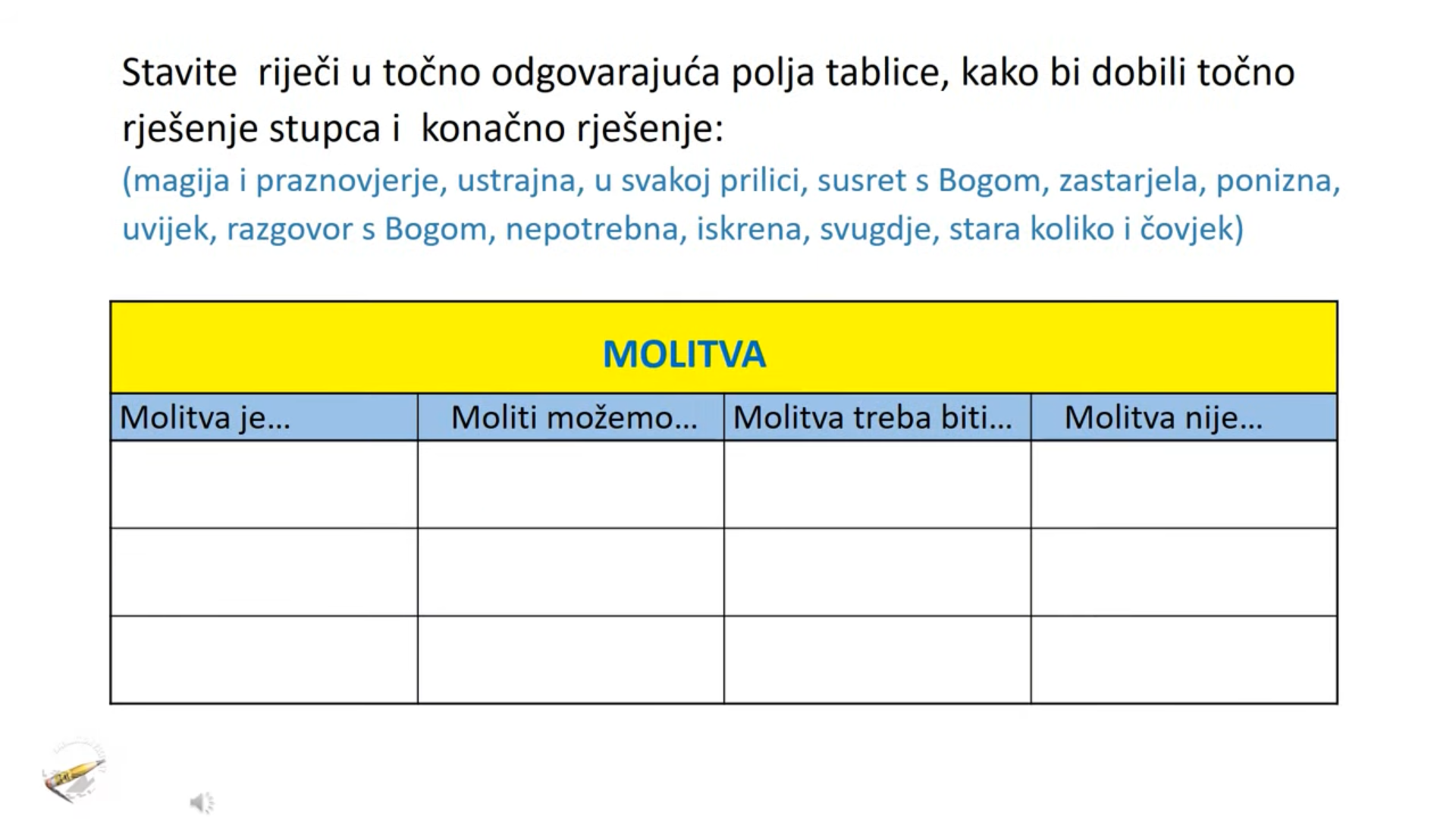